Deddf Rheoleiddio ac Arolygu GofalCymdeithasol (Cymru) 2016
[Speaker Notes: Nodiadau i Hwyluswyr
Mae’r sleidiau hyn yn rhoi trosolwg o brif bwyntiau Deddf Rheoleiddio ac Arolygu Gofal Cymdeithasol (Cymru)  2016. Am ragor o fanylion am y gwahanol ran-ddeiliaid, ewch i www.cgcymru.org.uk/adnoddau-dysgu-deddf-rhagc/]
Mae’r cyfan ynglŷn â llesiant...
Fframwaith ddiwygiedig, llyfn, i reoleiddio ac arolygu’r gwasanaethau gofal cymdeithasol
Ansawdd y gofal a’r cymorth
Atgyfnerthu diogelu
Cynyddu atebolrwydd
Rhoi llais cryfach i bobl
1
[Speaker Notes: Nodiadau i Hwyluswyr

Mae Deddf Rheoleiddio ac Arolygu Gofal Cymdeithasol (Cymru) 2016 yn darparu fframwaith diwygiedig llyfn ar gyfer rheoleiddio ac arolygu gwasanaethau gofal cymdeithasol yng Nghymru.

Mae’r Ddeddf yn cael ei chyflwyno i wella ansawdd gofal a chymorth yng Nghymru. Bydd yn gwneud hyn drwy atgyfnerthu diogelu, cynyddu atebolrwydd y rhai sy’n darparu gwasanaethau a rhoi llais cryfach i bobl sy’n defnyddio gwasanaethau gofal a chymorth.

Mae hefyd yn ymgorffori amcanion Deddf Gwasanaethau Cymdeithasol a Llesiant (Cymru) 2014 a Deddf Llesiant Cenedlaethau’r Dyfodol (Cymru) 2015 ac felly’n creu system gyfan gyda’r nod o wella llesiant  pobl Cymru.

Gyda’i gilydd, disgrifiwyd y tair deddfwriaeth fel y newid cyfreithiol mwyaf sylweddol i ofal cymdeithasol yng Nghymru ers datganoli.]
...a rheoleiddio i lwyddo
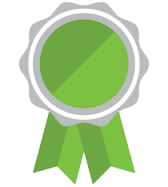 O gydymffurfio â’r safonau gofynnol hyd at sut mae’r gwasanaethau’n gwella llesiant pobl
Symleiddio’r gyfraith a rhoi hyblygrwydd
Datblygu sgiliau gweithlu er mwyn darparu’r gofal a’r cymorth gorau 
Cynyddu tryloywder a hyder y cyhoedd
2
[Speaker Notes: Nodiadau i Hwyluswyr 

Cyn y Ddeddf roedd ffocws y system reoleiddio ar gydymffurfio â’r safonau gofynnol. Mae’r dull newydd o fynd ati yn ystyried yr effaith y mae gwasanaethau gofal a chymorth yn ei chael ar fywydau a llesiant pobl.

Y nod hefyd ydy symleiddio’r gyfraith a darparu prosesau mwy hyblyg ar gyfer darparwyr a galluogi modelau newydd o ofal a chymorth gael eu datblygu. Er enghraifft – yn hytrach na naw set o reoliadau a 14 set o safonau gofynnol bydd ddwy set yn unig o reoliadau a chyfarwyddyd ar gydymffurfio â’r rheoliadau hynny.

Yn ogystal â gwneud newidiadau i gofrestru, arolygu a gorfodi gofal a chymorth mae’r Ddeddf yn cynnwys gofynion i reoleiddio gweithlu gofal cymdeithasol er mwyn sicrhau bod pawb sy’n gweithio yn y sector yn fedrus, yn gymwys ac wedi’u hyfforddi’n briodol i set gytun o safonau. 

Bydd gan reoleiddwyr ddyletswyddau i ymglymu dinasyddion yn eu gwaith a riportio yn flynyddol sut y gwneir hyn. Bydd gan ddarparwyr ddyletswydd i lunio ystadegau blynyddol sy’n rhoi gwybodaeth wrthrychol i’r cyhoedd. Y gobaith yw y bydd yn creu mwy o dryloywder ac yn codi ymwybyddiaeth y cyhoedd a hynny yn golygu bod gan y cyhoedd fwy o hyder yn y dull y mae rheoleiddio yn gweithio.]
Ar bwy mae hyn yn effeithio?
3
[Speaker Notes: Nodiadau i Hwyluswyr 

Bydd y Ddeddf yn effeithio ar yr holl sector gofal a chymorth: amrediad eang o sefydliadau, rheolwyr, staff a phobl sy’n defnyddio gwasanaethau gofal a chymorth rheoledig. 

Y gwasanaethau rheoledig ydy’r rhai sydd ar y sleid hwn: gwasanaeth cartrefi gofal, gwasanaeth llety diogel, gwasanaeth canolfan breswyl i deuluoedd, gwasanaeth mabwysiadu, gwasanaeth maethu, cynllun lleoli  oedolion, gwasanaeth eiriolaeth a gwasanaeth cymorth yn y cartref.

Sylwch bydd cartrefi gofal plant yn cael eu hystyried yn gartrefi gofal o dan y rheoliadau gwasanaeth newydd. Sylwch hefyd fod gwasanaeth gofal cartref yn cynnwys cartrefi preswyl, yn ogystal â chartrefi nyrsio.
 
Bydd y Ddeddf yn effeithio ar ddarparwyr o bob math – awdurdodau lleol, darparwyr y sector gwirfoddol a chymunedol, y sector ddim er elw a’r sector preifat yn unigolion neu’n sefydliadau – yn darparu gwasanaethau rheoledig i bob math o grwpiau gofal megis pobl ag anableddau dysgu, gwasanaethau iechyd meddwl, gwasanaethau plant, gwasanaethau pobl hŷn, ayyb.]
Beth fydd y Ddeddf yn ei newid?
4
[Speaker Notes: Nodiadau i Hwyluswyr

Beth ydy materion a drafodir yn y Ddeddf? Mae’r Ddeddf yn newid pum elfen:
1. Mae’r Ddeddf yn sefydlu Gofal Cymdeithasol Cymru
2. Rheoleiddio’r gweithlu ar draws holl ddarpariaeth gofal a chymorth yng Nghymru 
3. Rheoleiddio darparwyr gwasanaeth gofal cymdeithasol: cartrefi gofal, asiantaethau cymorth yn y cartref, ayyb (gwasanaethau rheoledig) 
4. Archwilio awdurdodau lleol a derbyn adroddiadau ganddyn nhw 
5. Adroddiadau ar sefydlogrwydd y farchnad a goruchwylio’r farchnad

Mae’r Ddeddf hefyd yn ymwneud â:
Sut mae sefydliadau yn rhannu gwybodaeth a chydweithio
Bod yn gyson gyda’r newidiadau a gyflenwir gan Ddeddf Gwasanaethau Cymdeithasol a Llesiant (Cymru) 2014 
 
Mae’r sleidiau nesaf yn delio â’r pum elfen yn eu tro, yn cychwyn gyda Gofal Cymdeithasol Cymru ar y sleid nesaf. Sylwch fod sleidiau 5-6 a sleidiau 6-11 yn amlinellu’r newidiadau sy’n berthnasol i bob elfen o’r Ddeddf yn y blwch ar dop pob sleid ac yna, canlyniad arfaethedig y newidiadau hyn yn y  blwch ar waelod pob sleid.]
Cyflwyno Gofal Cymdeithasol Cymru
Gofal
Cymdeithasol
Cymru
Uno’r Cyngor Gofal a’r Asiantaeth Gwella’r Gwasanaethau Cymdeithasol (SSIA) i fod yn Gofal Cymdeithasol Cymru
Cyfrifoldebau ehangach i yrru gwelliannau parhaus yn y gwasanaethau
Dyletswydd i gydweithredu ar AGGCC a Gofal Cymdeithasol Cymru
Cynyddu hyder y cyhoedd yng ngweithlu’r gofal cymdeithasol
Creu ‘asiant i newid’ yng nghalon y sector
5
[Speaker Notes: Nodiadau i Hwyluswyr

O Ebrill 2017, bydd Cyngor Gofal Cymru ac Asiantaeth Gwella’r Gwasanaethau Cymdeithasol (SSIA) yn uno i fod yn Gofal Cymdeithasol Cymru. Bydd gan y corff cenedlaethol hwn gyfrifoldebau ehangach i wella ansawdd gwasanaethau gofal cymdeithasol. Bydd Gofal Cymdeithasol Cymru yn gorff a fydd yn cael ei noddi gan Lywodraeth Cymru gyda chyfrifoldeb dros reoleiddio a datblygu gweithlu gofal cymdeithasol a thros wella’r sector ledled Cymru.

Gofal Cymdeithasol Cymru fydd wrth wraidd tirlun gofal cymdeithasol newydd, yn dod â meysydd datblygu’r gweithlu, rheoliadau’r gweithlu, gwella gwasanaeth ac ymchwil at ei gilydd o dan ymbarel un sefydliad. Bydd yn adeiladu ar swyddogaethau’r Cyngor Gofal ac SSIA yn benodol drwy gofrestru mwy o grwpiau o weithwyr cymdeithasol; cytuno ar flaenoriaethau ar gyfer ariannu hyfforddiant gofal cymdeithasol a rheoleiddio’r hyfforddiant hwnnw; sefydlu blaenoriaethau ar gyfer ymchwil; gweithio i wella gwasanaethau craidd penodol; darparu hyb gwybodaeth ar gyfer y sector; a rhoi gwybodaeth i’r cyhoedd. Bydd ei gylch gorchwyl ehangach yn helpu Gofal Cymdeithasol Cymru, ei bartneriaid a’r bobl sy’n defnyddio’r gwasanaethau i ddelio’n effeithiol â’r blaenoriaethau a nodwyd gan y sector ar gyfer gwella gwasanaeth.

Ceir rhestr wirio ddefnyddiol o’r hyn fydd Gofal Cymdeithasol Cymru yn ei wneud (ar ôl iddo gael ei sefydlu), yn ogystal â’r hyn mae Cyngor Gofal Cymru yn ei wneud nawr ar y wefan: http://www.ccwales.org.uk/what-social-care-wales-will-do/

Bydd gan Gofal Cymdeithasol Cymru ac Arolygiaeth Gofal a Gwasanaethau Cymdeithasol Cymru (AGGCC)  ddyletswydd i gydweithredu. Bydd angen i reoleiddwyr rhannu gwybodaeth i fonitro’r sector yn barhaus a chydweithredu i ganfod materion gwelliannau a chynorthwyo gwelliannau. Bydd angen iddyn nhw wneud pethau’n wahanol i sicrhau gweithrediadau di-dor a lleihau’r baich ar ddarparwyr.]
Rheoleiddio'r
gweithlu
Cofrestru a sgiliau
Cofrestru gorfodol ar weithlu’r gofal cymdeithasol 
Rheoleiddio’n cynnwys hyfforddiant ac addysg gweithwyr gofal
Prosesau rheoleiddio gweithlu allweddol yn y ddeddfwriaeth sylfaenol
Hyblygrwydd i ymateb i newidiadau yn y sector 
Yn cydnabod natur eang y gweithlu ac yn sicrhau hyfforddiant ar gyfer y gweithlu i gyd i’r safonau angenrheidiol
6
[Speaker Notes: Nodiadau i Hwyluswyr

Cyn i’r Ddeddf gael ei rhoi ar waith, gallai gweithwyr cymorth yn y cartref a gweithwyr cartrefi gofal oedolion ddewis cofrestru ond doedd hi ddim yn orfodol tra bod rhaid i: 
Weithwyr cymdeithasol
Myfyrwyr gwaith cymdeithasol
Gweithwyr gofal plant preswyl a rheolwyr, a 
Rheolwyr cartrefi gofal oedolion a rheolwyr gofal cartref 
gofrestru gyda Chyngor Gofal Cymru.

Mae gweithredu’r Ddeddf yn golygu bydd cofrestru gwirfoddol yn cael ei ddiddymu a bydd hi’n orfodol i bob un o’r grwpiau staff uchod gofrestru gyda Gofal Cymdeithasol Cymru:
Rheolwyr i gofrestru gyda Gofal Cymdeithasol Cymru (yn hytrach na gyda’r Cyngor Gofal ac AGGCC) ar ôl i’r rheoliadau gwasanaeth gael eu rhoi ar waith 
Cofrestrir gweithwyr cymdeithasol, myfyrwyr gwaith cymdeithasol a gweithwyr gofal plant preswyl gyda Gofal Cymdeithasol Cymru o Ebrill 2017  
Gall gweithwyr cymorth yn y cartref gofrestru o 2018 a hynny’n orfodol o 2020 
Gall gweithwyr gofal cartref gofrestru o 2020 a hynny’n orfodol o 2022

Sylwch fod hyn yn ychwanegol at y gofynion sydd eisoes yn bodoli am wiriadau Gwasanaeth Datgelu a Gwahardd (DBS). Mae bod ar gofrestr Gofal Cymdeithasol Cymru yn golygu bod rhaid i fod wedi cymhwyso’n briodol. Bydd Gofal Cymdeithasol Cymru yn ymchwilio os nad ydy unrhyw aelod o staff yn ‘anaddas ac amhriodol’ i weithio. 

Gallai fod rhaid i grwpiau newydd o staff gofrestru yn y dyfodol. Amlygwyd staff sy’n darparu gwasanaethau eirioli a blynyddoedd cynnar fel enghreifftiau o grwpiau a fydd angen iddyn nhw gofrestru yn y dyfodol. Mae hyn yn rhoi hyblygrwydd i ymateb i newidiadau yn y sector. 

Rheoleiddiwyd hyfforddiant ar gyfer gweithwyr cymdeithasol. Fodd bynnag, ni reoleiddiwyd hyfforddiant ar gyfer gweddill y gweithlu gofal cymdeithasol. Bydd cyfrifoldebau Gofal Cymdeithasol Cymru yn ymestyn i reoleiddio hyfforddiant gweithwyr gofal o Ebrill 2017.

Drwy gael prosesau rheoleiddio gweithlu allweddol mewn deddfwriaeth sylfaenol, cyfyngir ar y potensial i wrthdaro ddigwydd rhwng swyddogaeth Gofal Cymdeithasol Cymru i reoli a gwella.]
Cofrestru dan yr hen drefn
Model fesul sefydliad
AGGCC
Rheoleiddio’r gwasanaeth
Suncare Ltd
Cartref gofal  Caerdydd
Suncare Ltd
Cartref gofal  Pen-y-bont ar Ogwr
Suncare Ltd 
Gofal yn y cartref
RhCT
Suncare Ltd 
Gofal yn y cartref
Merthyr Tudful
Cofrestru pob un sefydliad ac asiantaeth yn unigol
Rheolwr cofrestredig gydag AGGCC a Chyngor Gofal Cymru i bob gwasanaeth
Unigolyn cyfrifol wedi ei enwebu ond heb ei gofrestru
7
[Speaker Notes: Nodiadau i Hwyluswyr

Dyma’r system gofrestru darparwr gwasanaeth cyn i‘r Ddeddf gael ei rhoi ar waith – darparwyr yn cofrestru fesul sefydliad ac asiantaeth, ac mae gan bob gwasanaeth reolwr sydd wedi cofrestru gydag AGGCC (a’r Cyngor Gofal). Yn yr enghraifft ar y sleid, mae gan y darparwr, Suncare Ltd, pedwar cofrestriad gwahanol gan fod pedwar sefydliad ganddo.

Mae’r model sy’n seiliedig ar sefydliad yn dibynnu ar ddiffiniadau caeth o fathau o wasanaeth e.e. ni all person ag anableddau dysgu breswylio mewn cartref gofal onibai fod y cyfryw sefydliad wedi’i gofrestru fel sefydliad anabledd dysgu. Nod y dull newydd o fynd ati i gofrestru gwasanaeth ydy caniatáu mwy o hyblygrwydd wrth gofrestru er mwyn sicrhau, er enghraifft, na fyddai rhaid i breswylwyr symud i ddarpariaeth wahanol oherwydd nad yw eu darparwr wedi cofrestru i ddiwallu eu hanghenion cyfnewidiol hyd yn oed os gall y darparwr wneud hynny. Yn eu datganiad o bwrpas, bydd darparwyr yn disgrifio’r gwasanaeth y maen nhw’n ei ddarparu a’r staff, yr hyfforddiant neu’r adnoddau sydd ganddyn nhw i ddiwallu anghenion llesiant y bobl sy’n defnyddio’r gwasanaeth.]
Cofrestru dan y drefn newydd
Model fesul darparwr gwasanaeth
Rheoleiddio’r gwasanaeth
AGGCC
Happy Firm Ltd
Suncare Ltd
AKA Williams
Gwasanaeth
cofrestru
Gofal yn y cartref – Y Drenewydd
Gofal yn y cartref – Llandrindod
Gofal yn y cartref – RhCT
Lleoli oedolion – Caerffili
Cartref gofal – Pen-y-bont ar Ogwr 
Cartref gofal – Caerdydd 
Gofal yn y cartref – RhCT
Gofal yn y cartref – Merthyr Tudful
Cyflwyno dull wedi’i symleiddio o gofrestru gwasanaethau 
Pob un asiantaeth/safle gofal wedi eu cofrestru fel amod (is-gofrestru) o gofrestriad y gwasanaeth gyda dolen gyswllt i’r ‘unigolyn cyfrifol’ 
AGGCC ddim yn cofrestru’r rheolwyr, dim ond Cyngor Gofal Cymru
[Speaker Notes: Bydd y Ddeddf yn cyflwyno model newydd o reoleiddio gwasanaeth, fel y gwelir ar y sleid, lle mai’r darparwr gwasanaeth sy’n cofrestru yn hytrach na’r sefydliad. Er y bydd gofyn o hyd i ddarparwyr nodi’r man(nau) y mae’r gwasanaeth yn cael ei ddarparu a pha wasanaeth sy’n cael ei ddarparu, o dan y system newydd dim ond unwaith bydd gofyn i unigolion neu sefydliad gofrestru gyda’r rheolydd. Yn yr enghraifft ar y sleid, un cofrestriad sydd gan Suncare Ltd gan mai un busnes ydy e, er ei fod yn cyflenwi’r gwasanaeth mewn pedwar lleoliad. Un cofrestriad sydd gan Happy Firm Ltd a dau sefydliad, ac felly hefyd AKA Williams.

Bydd rhaid i ddarparwyr ddynodi ‘unigolyn cyfrifol’ ar gyfer pob lleoliad (gweler y sleid nesaf). 

Os bydd darparwr yn dymuno darparu gwasanaethau pellach neu’r un gwasanaeth o leoedd gwahanol, yna bydd yn gwneud cais i amrywio eu cofrestriad gwreiddiol. Mae hyn yn golygu o hyn ymlaen na fydd rhaid i ddarparwr sydd, ar hyn o bryd, â mwy nag un gwasanaeth, i gofrestru pob gwasaneth ar wahân. O dan y ddeddfwriaeth newydd, un cofrestriad fydd gan y darparwr ar gyfer ei holl wasanaethau – a hynny’n golygu mwy o hyblygrwydd i ddarparwyr cofrestru gwasanaethau ac ehangu gweithrediadau drwy broses lai beichus. 

Bydd asiantaethau maethu a mabwysiadau awdurdodau lleol yn parhau’n eithriadau. Does dim rhaid iddyn nhw gofrestru oherwydd eu bod yn wasanaethau statudol.

Y nod ydy symud o reoleiddio lleoliadau ac asiantaethau i’r modd y mae gwasanaethau yn effeithio ar fywydau a llesiant. Mae’r model newydd yn caniatáu i reolyddion bwyso am welliant ar draws un maes gofal neu ar draws holl ystod o wasanaethau darparwr os tybir bod angen. Bydd hi’n gwneud hi’n haws i’r rheolydd weithredu os ystyrir bod y gofal yn anadferadwy ac, os oes angen, canslo cofrestriad y darparwyr, y gwasanaethau a’r lleoliadau hynny sy’n methu â rhoi gwelliannau ar waith. Mae hefyd yn cynnwys cosb fwy llym am droseddau penodol. 

Mae’r Ddeddf hefyd yn rhoi’r hawl i godi tâl am weithgareddau rheoliadol e.e. codi tâl am wneud cais i gofrestru neu am ei amrywio. Mae hyn yn golygu bod Cymru yn cydymffurfio â gweddill y DU. Sylwer nad oes cynlluniau i’r hawl hwn fod yn weithredol ar y foment h.y. does dim cynlluniau i godi tâl pan ddaw rheoli gwasanaeth o dan y Ddeddf i rym yn Ebrill 2018.]
Gwell atebolrwydd
Rheoleiddio’r gwasanaeth
Unigolyn cyfrifol yn cael ei enwebu fel rhan o gofrestru’r gwasanaeth
Uwch-gynrychiolydd e.e. perchennog, partner, aelod o’r bwrdd neu uwch swyddog yr awdurdod lleol 
Dyletswydd i oruchwylio a sicrhau ansawdd y gwasanaeth
Sicrhau atebolrwydd dros ansawdd y gwasanaeth a chydymffurfiaeth ar lefel briodol 
Darparu cyfathrebu mwy eglur a goruchwyliaeth dros y gwasanaethau rheng flaen
9
[Speaker Notes: Nodiadau i Hwyluswyr

Mae’r Ddeddf yn ail-gydbwyso atebolrwydd yn y system gofal cymdeithasol, yn symud o’r bobl hynny sydd yn gweithio ar y rheng flaen yn unig er mwyn sicrhau bod cyflogwyr, perchnogion cwmnïau a chyfarwyddwyr yn atebol yn ôl y gyfraith. O Ebrill 2018, bydd rhaid i ddarparwyr gwasanaeth ddynodi uwch gynrychiolydd – perchennog, partner, aelod o’r bwrdd neu uwch swyddog yr awdurdod lleol – fel ‘unigolyn cyfrifol’ fel rhan o’u cofrestriad.

Dydy’r cysyniad o unigolyn cyfrifol (UC/RI) ddim yn un newydd. Fodd bynnag, cyn i’r Ddeddf ddod i rym, doedd e ddim yn ofyniad rheoliadol penodol o gofrestriad darparwr gwasanaeth. Bydd rhaid i ddarparwyr ddynodi unigolion cyfrifol yn ôl y ddeddfwriaeth newydd, ond does dim gofyn i unigolion cyfrifol gofrestru gyda Gofal Cymdeithasol Cymru. Bydd rhaid i unigolion cyfrifol ateb gofynion prawf ‘person addas a phriodol’ a chyflawni dyletswyddau statudol yn ôl y rheoliadau. 

Bydd unigolion cyfrifol yn atebol am greu hinsawdd lle gellir mesur effaith y gwasanaeth ar lesiant y person sy’n derbyn y gofal. Mae’n debygol y bydd unigolion cyfrifol yn atebol am:

Ansawdd gofal ymhob gwasanaeth 
Cywirdeb y wybodaeth yn ystadegau blynyddol y darparwr 
Penodi rheolwr addas a phriodol 
Cynnwys ystadegau blynyddol darparwr 

Ond, bydd rhestr derfynol o ddyletswyddau unigolion cyfrifol yn cael eu cadarnhau yn y rheoliadau.]
Sicrhau gwelliannau
Rheoleiddio’r gwasanaeth
Rhybuddion i wella o fath newydd fydd yn gosod cyfnod o amser penodol i ddarparwyr gyflwyno gwelliannau
Diogelu rhagor ar y bobl sy’n defnyddio’r gwasanaethau
Mwy o hyblygrwydd i’r rheoleiddiwr ddelio ag achosion o ddiffyg cydymffurfio parhaus
10
[Speaker Notes: Nodiadau i Hwyluswyr

Mae’r ddeddfwriaeth newydd yn rhoi pwyslais ar welliant gan gyflwyno rhybuddion gwelliant ac mae’n rhoi pwerau cryfach i AGGCC i weithredu ynglŷn â gwasanaethau a darparwyr gwael eu hansawdd. Mae hyn yn sicrhau y bydd pobl sy’n defnyddio’r gwasanaethau yn cael eu diogelu fwy.

Bydd gan AGGCC y grym i gyhoeddi rhybuddion cosb sefydlog ac yn ei gwneud hi’n haws iddyn nhw alw darparwyr gwasanaeth ac unigolion cyfrifol i gyfrif.

Mae’r rhain yn darparu opsiynau amgen i ganslo cofrestriad yn syth. Mae’r ddeddfwriaeth yn dal at y safblwynt blaenorol lle, mewn amgylchiadau ethriadol, y gall AGGCC symud i derfynu gwasanaeth ac atal niwed sylweddol.

Bydd hefyd gosbau llymach am faterion cydymffurfo megis methu â chyflwyno ystadegau blynyddol neu rwystro arolygydd, yn ogystal â throseddau newydd megis rhoi gwybodaeth ffug neu gamarweiniol.]
Mwy o dryloywder
Rheoleiddio’r gwasanaeth
Darparwyr i baratoi ystadegau blynyddol yn amlinellu eu perfformiad
Eu cyhoeddi ar wefan AGGCC ynghyd ag adroddiad arolwg/archwiliad
I gynnwys graddfeydd cadw staff, hyfforddiant a datblygiad, ayyb
Mwy o dryloywder a chymaroldeb ar gyfer defnyddwyr y gwasanaethau
Hyn i alluogi pobl i wneud dewisiadau deallus am eu gofal
11
[Speaker Notes: Nodiadau i Hwyluswyr

Mae’r Ddeddf yn sicrhau am y tro cyntaf y bydd pob darparwr gofal cymdeithasol rheoledig yng Nghymru (darparwyr statudol, preifat a’r trydydd sector) yn paratoi ystadegau blynyddol fel y gellir archwilio a chymharu perfformiad. Mae’r ystadegau yn amlinellu sut mae gofal yn gwella llesiant, datblygiad staff a chwynion, ayyb. 
 
Y nod ydy symud i berthynas newydd rhwng y rheolydd a’r darparwyr, yn symud o gydymffurfio i fod yn un sy’n gyrru i godi ansawdd. Bydd darparwyr yn fwy atebol am eu safonau eu hunain ac yn ceisio’n barhaus i wella’u hansawdd eu hunain a’r effaith ar lesiant defnyddwyr y gwasanaethau.

Bydd ystadegau blynyddol yn darparu mwy o dryloywder ar gyfer pobl er mwyn iddyn nhw gymharu gwasanaethau a dewis yr hyn sydd orau iddyn nhw. Cyhoeddir y rhain ar wefan AGGCC ynghyd ag adroddiad yr arolwg. 

Mae darparu gwasanaeth gwybodaeth, cyngor a chyfarwyddyd yn ganolog i Wasanaethau Cymdeithasol Cynaliadwy a Deddf Gwasanaethau Cymdeithasol a Llesiant (Cymru) 2014. Y nod ydy y bydd dinasyddion yn gynyddol yn ysgwyddo cyfrifoldeb dros ddiwallu eu hanghenion eu hunain a chyflawni eu hamcanion eu hunain, ond er mwyn i hyn ddigwydd mae rhaid iddyn nhw gael mynediad rhwydd i wybodaeth uchel ei hansawdd yn cynnwys gwybodaeth dryloyw a chyffelyb am wasanaethau. Mae’n galluogi pobl i gymryd rheolaeth a gwneud dewisiadau deallus ac mae’n elfen hanfodol o ddull ataliol o fynd ati.]
Arolwg i ganfod deilliannau
Rheoleiddio’r gwasanaeth
Arolygiadau i gynnwys asesiad o ba mor dda mae gwasanaethau yn diwallu deilliannau llesiant pobl sy’n defnyddio’r gwasanaethau hynny
Yn cefnogi ac ysgogi gwelliannau
Yn rhoi gwell golwg i ddinasyddion o ansawdd y gwasanaeth
12
[Speaker Notes: Nodiadau i Hwyluswyr 

Y nod cyffredinol ydy rhoi’r un ystod o rymoedd sydd ar gael yn gyfredol i arolygwyr,  fel y gallan nhw sicrhau eu bod yn gallu cyrchu’r holl wybodaeth sydd ei hangen arnyn nhw i wneud eu gwaith. Fodd bynnag, y newid mwyaf sylweddol yn sgil y dull newydd o fynd ati fydd cynnwys mewn arolygon, asesiad o ba mor dda mae gwasanaethau yn diwallu deilliannau llesiant pobl sy’n defnyddio’r gwasanaethau hynny. Mae hyn yn cyd-redeg gyda’r dulliau o ddelio â gofal a chymorth a amlinellir yn Neddf Gwasanaethau Cymdeithasol a Llesiant (Cymru) 2014 a bydd yn arwain at well dealltwriaeth o effaith ac ansawdd gwasanaethau.

Bydd y ffocws hwn ar ddeilliannau llesiant yn berthnasol i arolygu darparwyr gwasanaeth, gan gynnwys y gwasanaethau y mae awdurdodau lleol yn eu darparu yn ogystal ag arolygon o swyddogaethau ehangach gwasanaethau cymdeithasol awdurdodau lleol.

Yn ganolog i holl weithgaredd arolygu mae ymrwymiad i gynnwys barn a llais y bobl sydd angen gofal a chymorth. 

Mae’r Ddeddf hefyd yn rhoi’r grym, drwy reoliadau, i Weinidogion Cymru fesur a graddio ansawdd gwasanaethau ac awdurdodau lleol yn dilyn arolygon. Sylwer nad yw’r grym hwn yn mynd i gael ei ddefnyddio ar y foment h.y. does dim cynlluniau i glustnodi graddfeydd ansawdd pan ddaw rheoleiddio gwasanaeth o dan y Ddeddf i rym yn Ebrill 2018.]
Riportio safonedig
Gwasanaethau
cymdeithasol
awdurdodau
 lleol
Cyfarwyddwyr Gwasanaethau Cymdeithasol i gyhoeddi adroddiadau blynyddol ar sut maen nhw wedi cyflawni eu swyddogaethau gwasanaethau cymdeithasol ar ffurf templed riportio newydd
Yn safoni’r gofynion riportio ar draws pob awdurdod lleol  
Yn ei gwneud yn haws i bobl allu gwneud cymhariaeth
13
[Speaker Notes: Nodiadau i Hwyluswyr 

Fel yr ydyn ni eisoes wedi trafod yn y chwe sleid ddiwethaf, fe fydd newidiadau ar gyfer darparwyr gwasanaethau rheoledig. Os bydd awdurdodau lleol yn darparu gwasanaethau rheoledig, bydd newidiadau yn y modd y mae’r gwasanaethau hynny’n cael eu cofrestru a’u harolygu. 

Fodd bynnag, mae newidiadau eraill fydd yn effeithio ar awdurdodau lleol p’un ai ydyn nhw’n darparu gwasanaethau rheoledig ai peidio. Mae’r rhain yn cynnwys riportio safonedig, yn ogystal ag adroddiadau ar sefydlogrwydd y farchnad (gweler y sleid nesaf).

Er bod gofyn eisoes i Gyfarwyddwyr Gwasanaethau Cymdeithasol riportio ar amrediad o set o bynciau, does dim templed riportio rhagnodedig. Mae hyn yn ei gwneud hi’n anodd i bobl sy’n defnyddio’r gwasanaethau a’r cyhoedd yn gyffredinol gymharu deilliannau ac effaith ar draws awdurdodau lleol. 

Nodwyd mewn adolygiad o ddarpariaeth gofal cymdeithasol a chymorth mewn ardaloedd awdurdodau lleol ledled Cymru yn defnyddio adroddiadau Cyfarwyddwyr Gwasanaethau Cymdeithasol, Garthwaite et al (2011), er enghraifft, bod defnyddio’r adroddiadau fel ffynhonnell data ar gyfer eu dadansoddiad yn creu sialensiau sylweddol o ran ymchwil oherwydd ei fod yn golygu dadansoddi mwy na 700 o dudalennau o destun rhydd. 

Bydd dull safonedig o fynd ati i riportio yn ei gwneud hi’n haws i reolydd y gwasanaeth a defnyddwyr y gwasanaeth allu cymharu ar draws yr awdurdodau lleol.]
Sefydlogrwydd 
y farchnad
Sefydlogrwydd y farchnad
Awdurdodau lleol i gyhoeddi adroddiadau ar sefydlogrwydd y farchnad
Rhaid i’r rhain ystyried asesiad o’r boblogaeth a chael eu bwydo i mewn i adroddiad cenedlaethol ar sefydlogrwydd 
Cadw goruchwyliaeth o’r farchnad o ddarparwyr pwysig i osgoi achosion o rai’n diflannu’n annisgwyl
Pawb yn y sector yn gallu ymateb i newidiadau yn y farchnad 
Yn atgyfnerthu’r gwaith a wneir gan awdurdodau lleol a SSIA ar ddatganiadau am sefyllfa’r farchnad
14
[Speaker Notes: Nodiadau i Hwyluswyr 

Mae’r Ddeddf yn cyflwyno gofyniad newydd ar i awdurdodau lleol gyhoeddi adroddiadau ar sefydlogrwydd y farchnad ar ba mor ddigonol ydy darpariaeth gofal a chymorth yn ardal yr awdurdod lleol, yn gyfredol ac yn y dyfodol. Mae hyn yn debyg i’r datganiadau cyfredol ar sefyllfa’r farchnad (MPS) y mae nifer o awdurdodau lleol yn eu cynhyrchu (sylwer nad yw datganiadau MPS yn statudol).

Yn ôl Deddf Gwasanaethau Cymdeithasol a Llesiant (Cymru) 2014 mae gofyn i awdurdodau lleol lunio asesiad o’r boblogaeth unwaith bob cylch etholiadol llywodraeth leol ac wedi’i seilio ar ôl  y bwrdd iechyd lleol. Bydd angen i adroddiadau ar sefydlogrwydd y farchnad ystyried yr asesiadau hyn o’r boblogaeth neu gallai’r gwaith gael ei ddyblygu. 

Bydd adroddiadau ar sefydlogrwydd y farchnad leol yn bwydo i mewn i adroddiad cenedlaethol AGGCC a Gofal Cymdeithasol Cymru. 

Cyn y Ddeddf, doedd dim gofyniad oedd yn galluogi’r rheolydd sefydlu system effeithiol o oruchwylio’r farchnad gofal cymdeithasol yng Nghymru. O dan y Ddeddf bydd y rheolydd yn gallu mynd ati gyda diwydrwydd dyladwy i ddelio â darparwyr pwysig a/neu ddarparwyr mawr er mwyn rhoi rhybudd cynnar o ddarpar fethiant gwasanaethau. Mae’r rhesymeg dros y gofyniad am adroddiad fel hyn yn deillio’n rhannol o fethiant darparwr mawr, Southern Cross, yn 2011 a amlygodd y sialensiau sy’n gysylltiedig â monitro a rheoli trawsnewid a dilyniant gwasanaeth os bydd darparwr sy’n gweithredu ledled y wlad, gyda strwythurau cymhleth, yn methu. 

Drwy’r dulliau hyn, y gobaith ydy y gall pawb yn y sector ymateb i newidiadau’r farchnad.]
Pryd bydd pethau’n newid?
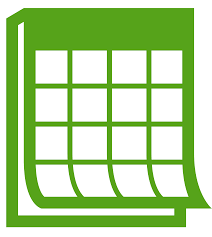 Safonau Gofynnol Cenedlaethol nes ail-gofrestru’r gwasanaethau
Ymgynghori(adau) a phrofi’r fframwaith arolygu
15
[Speaker Notes: Nodiadau i Hwyluswyr

Daw rheoliadau’r gweithlu i rym yn Ebrill 2017. Bydd cofrestru rheolwyr, gweithwyr cymdeithasol, myfyrwyr gwaith cymdeithasol a gweithwyr gofal plant preswyl yn cael ei drosglwyddo o Gyngor Gofal Cymru i Gofal Cymdeithasol Cymru o Ebrill 2017, h.y. ni fydd angen i’r staff hyn ail-gofrestru. Gall gweithwyr gofal yn y cartref gofrestru o 2018 a bydd yn orfodol i wneud hynny o 2020. Gall gweithwyr cartrefi gofal gofrestru o 2020 a bydd yn orfodol i wneud hynny o 2022. 
 
Ni fydd hyn yn effeithio ar gofrestru gwasanaeth tan Ebrill 2018 a bydd y broses o ail-gofrestru yn digwydd yn gyfnodol a bydd ar waith yn llawn erbyn Ebrill 2019 gyda rhai mathau o wasanaethau yn cael eu hail-gofrestru o fewn cyfnod penodol drwy gydol 2018-19. Mae rheoliadau a Safonau Gofynnol Cenedlaethol cyfredol yn dal mewn grym nes bod y gwasanaethau’n cael eu cofrestru o dan Ddeddf Rheoleiddio ac Arolygu Gofal Cymdeithasol (Cymru) 2016.    

Mae AGGCC  yn profi fframwaith arolygu newydd ar gyfer gwasanaethau cymdeithasol awdurdodau lleol ei brofi yn ystod 2016-17. Bydd yr hyn a ddysgir o’r cyfnod prawf hwn yn sail i ddatblygu gofynion newydd  awdurdodau lleol sy’n cynnwys sefydlogrwydd y farchnad ac sy’n dod i rym fis Ebrill 2018.
 
Bydd y gofynion manwl hyn am yr holl newidiadau yn cael eu gosod allan mewn rheoliadau y bydd Llywodraeth Cymru yn eu datblygu. Ymgynghorir ar reoliadau’r gweithlu a rhai o reoliadau gwasanaeth (cofrestru fel darparwr gwasanaeth, ystadegau blynyddol darparwr gwasanaeth, gwybodaeth i’w chynnwys mewn rhybuddion i awdurdodau lleol) yn ystod y cyfnod cyntaf rhwng Mehefin a Medi 2016. Bydd drafft terfynol y rheoliadau hyn yn dod o flaen y Cynulliad yn ystod tymor y gaeaf 2016 er mwyn caniatáu i reoliadau’r gweithlu ddod i rym yn Ebrill 2017.
 
Ymgynghorir ar weddill y rheoliadau – gofynion a safonau darparwyr gwasanaeth ac unigolion cyfrifol, troseddau yn codi o’r gofynion hyn, gofynion awdurdodau lleol, gwasanaethau eiriolaeth rheoledig – yn ystod yr ail gyfnod, sef gwanwyn hwyr hyd at haf 2017. Bydd drafft terfynol y rheoliadau gwasanaeth yn dod o flaen y Cynulliad yn ystod tymor y gaeaf 2017, er mwyn caniatáu i reoliadau gwasanaeth ddod i rym yn Ebrill 2018.]
I Grynhoi
Cyflwyno adroddiadau ar sefydlogrwydd y farchnad  
Gwell goruchwyliaeth o'r farchnad o ddarparwyr pwysig gan y rheolydd
Riportio safonedig ar draws awdurdodau lleol 
Arolygon awdurdodau lleol yn ffocysu ar effaith a llesiant
Gofal Cymdeithasol Cymru: asiant ar gyfer newid yn y sector
Dyletswydd i gydweithredu gydag AGGCC
Newidiadau i gofrestru gwasanaeth AGGCC 
Gwell atebolrwydd  drwy ‘unigolion cyfrifol’ 
Ystadegau blynyddol newydd darparwyr 
Arolygon darparwyr yn ffocysu ar effaith a llesiant
Cofrestru gorfodol o ystod ehangach o staff 
Cofrestru’r gweithlu gyda Gofal Cymdeithasol Cymru 
Rheoleiddio hyfforddiant gweithwyr gofal yn ogystal â gweithwyr cymdeithasol
16
[Speaker Notes: Nodiadau i Hwyluswyr

I grynhoi, mae’r Ddeddf yn cael ei chyflwyno i wella ansawdd gofal a chymorth yn barhaus yng Nghymru. Mae’n Ddeddf sy’n rhoi pwyslais ar y canlynol:

Gwella llesiant drwy asesu effaith gwasanaethau ar fywydau pobl
Rhoi llais cryfach i’r bobl sy’n defnyddio gwasanaethau 
Atgyfnerthu diogelu drwy bwerau rheoleiddiol a mwy o dryloywder a chymaroldeb ar draws gwasanaethau yng Nghymru 
Cynyddu atebolrwydd darparwyr gwasanaeth drwy sicrhau bod aliniad clir rhwng arweinyddiaeth, hinsawdd a llesiant]